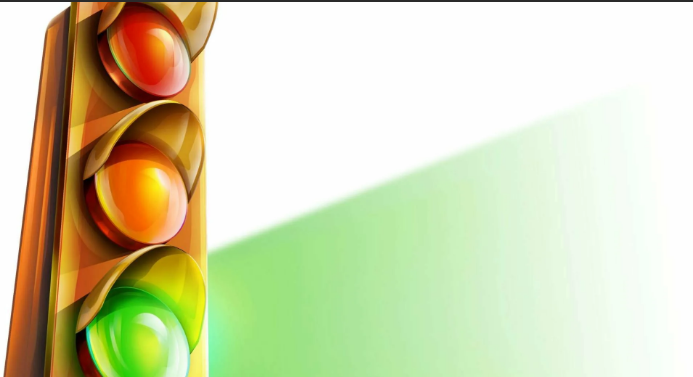 «Дорожные знаки»
Электронная дидактическая игра по ПДД
Составители: 
Мельникова И.А.
Гейгер Н.А.
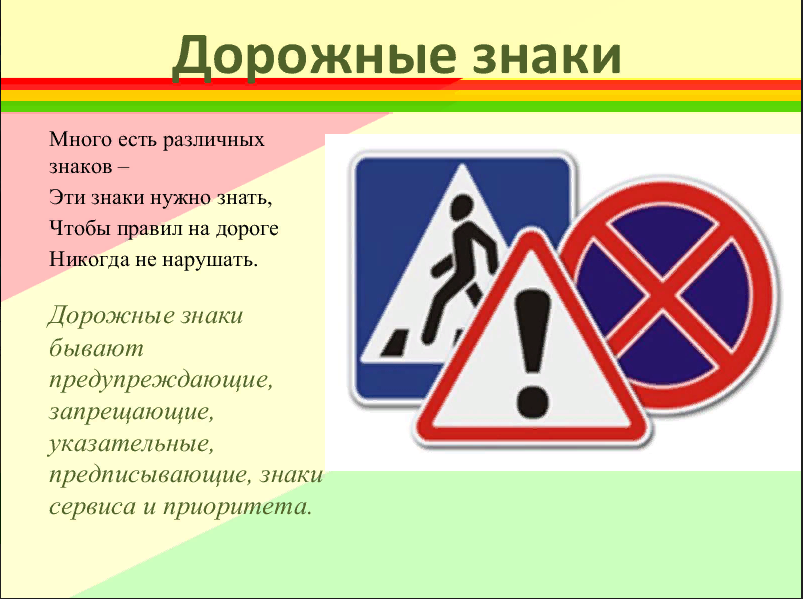 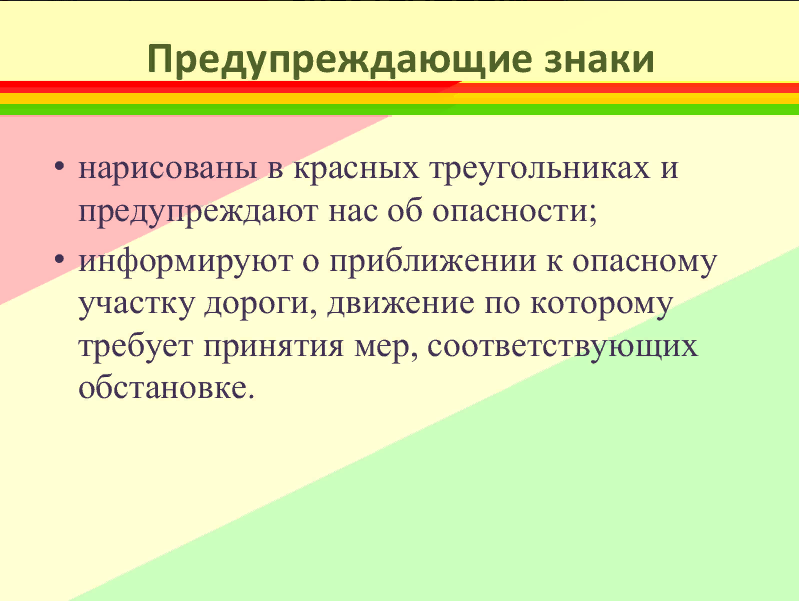 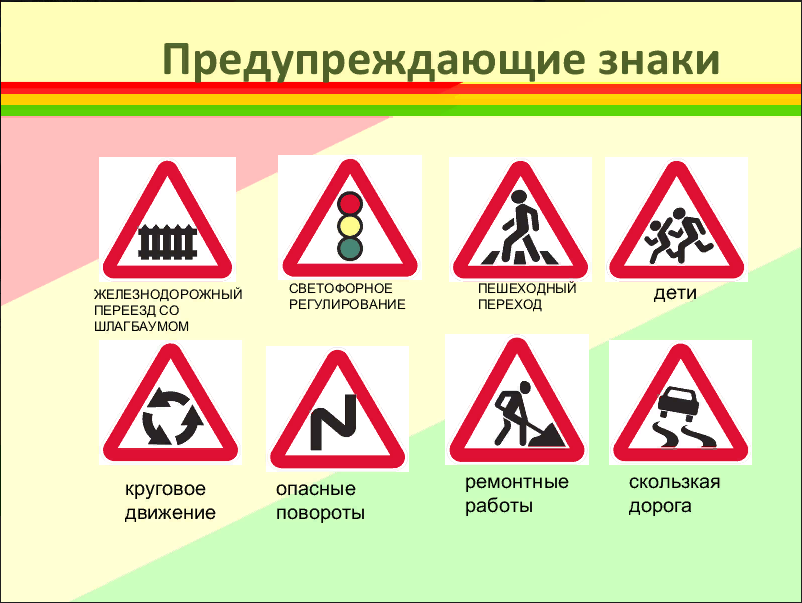 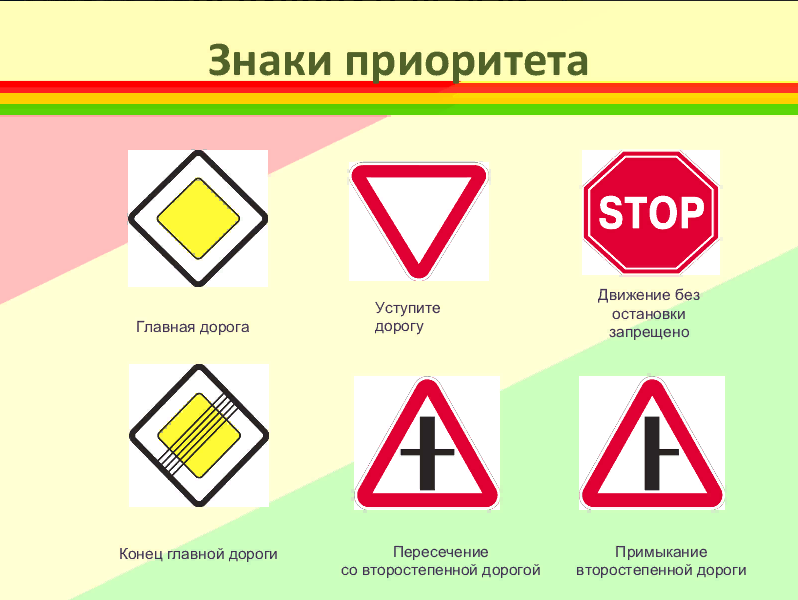 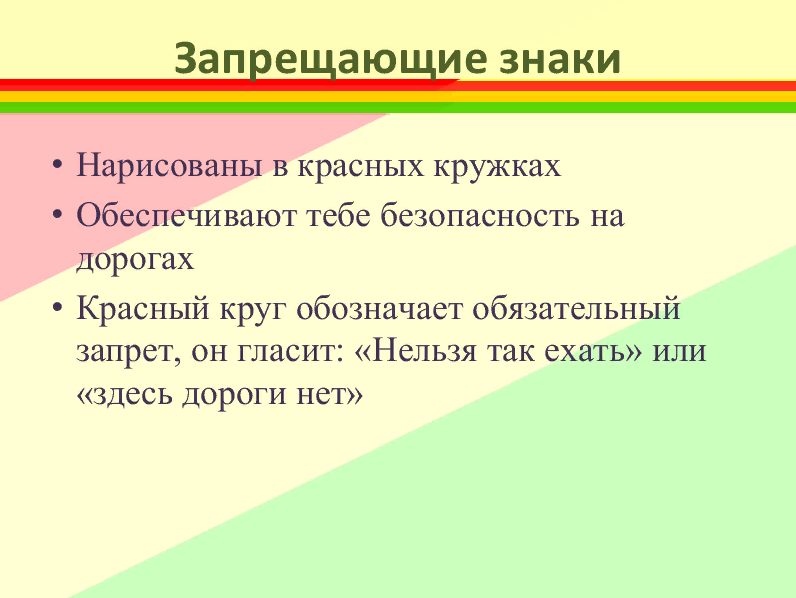 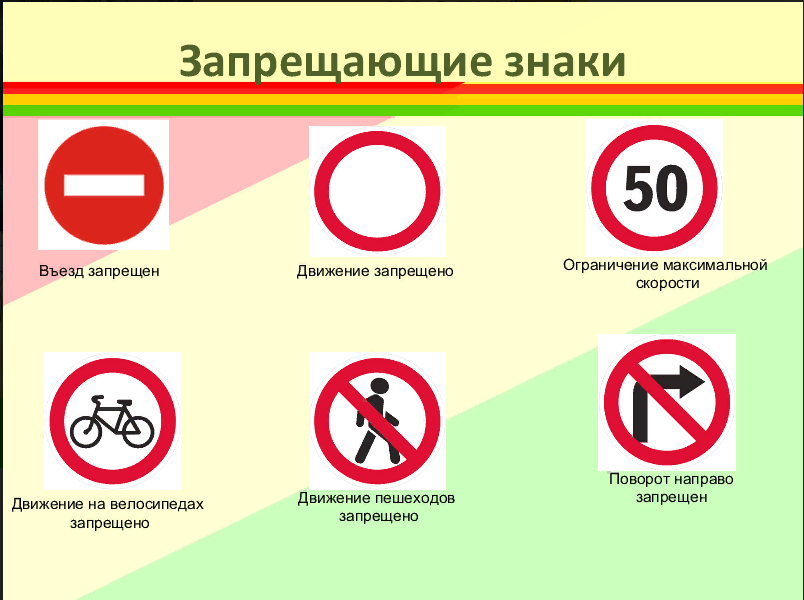 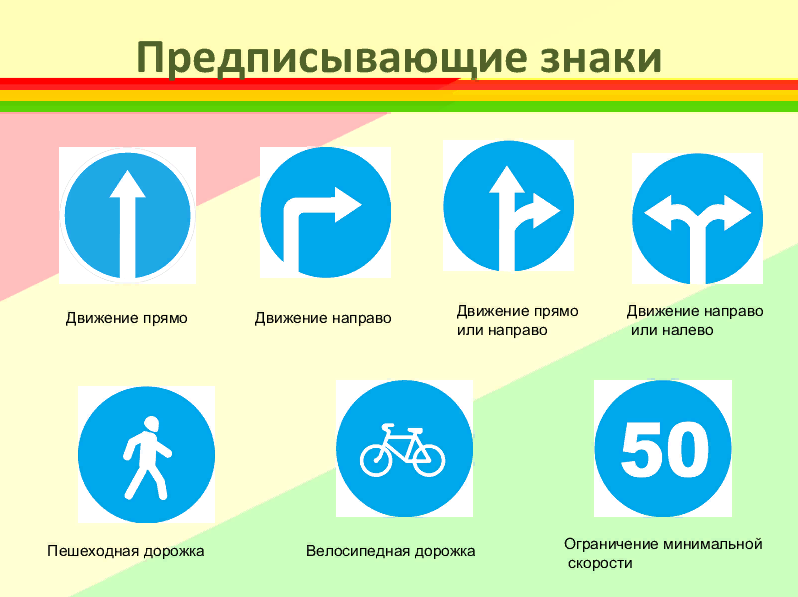 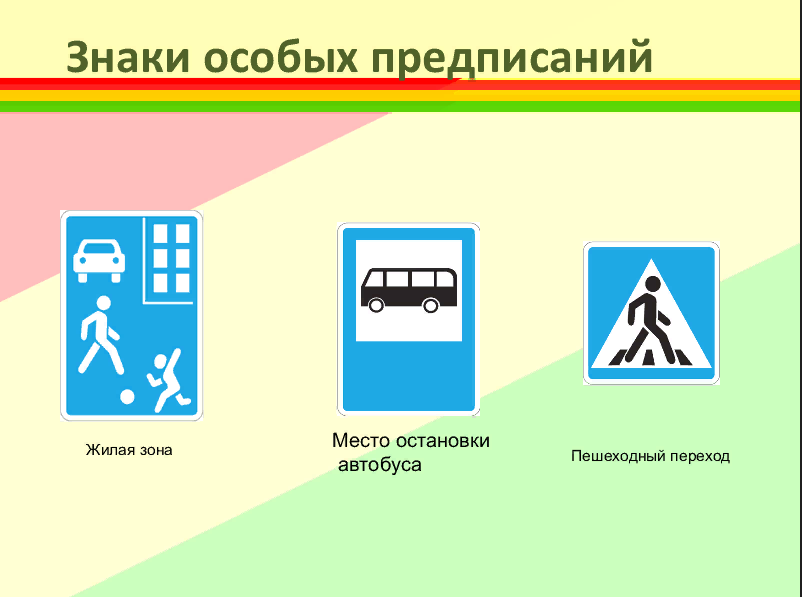 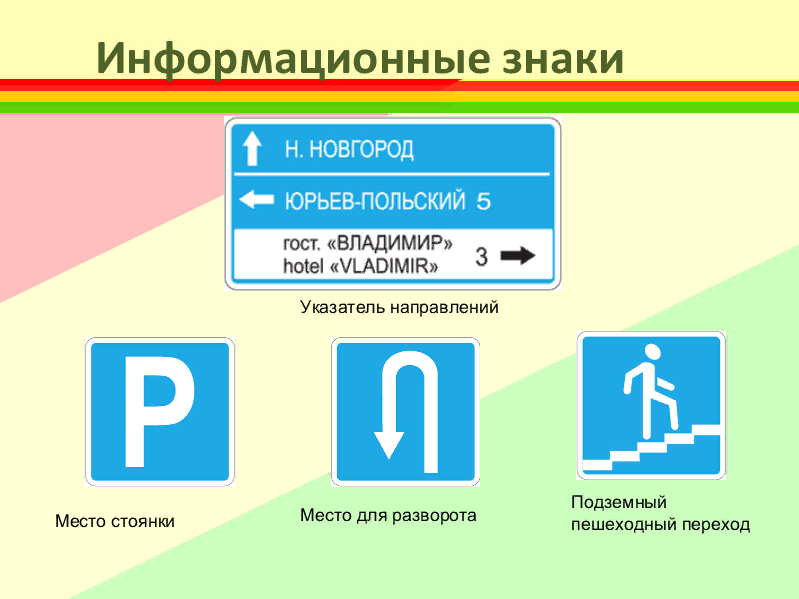 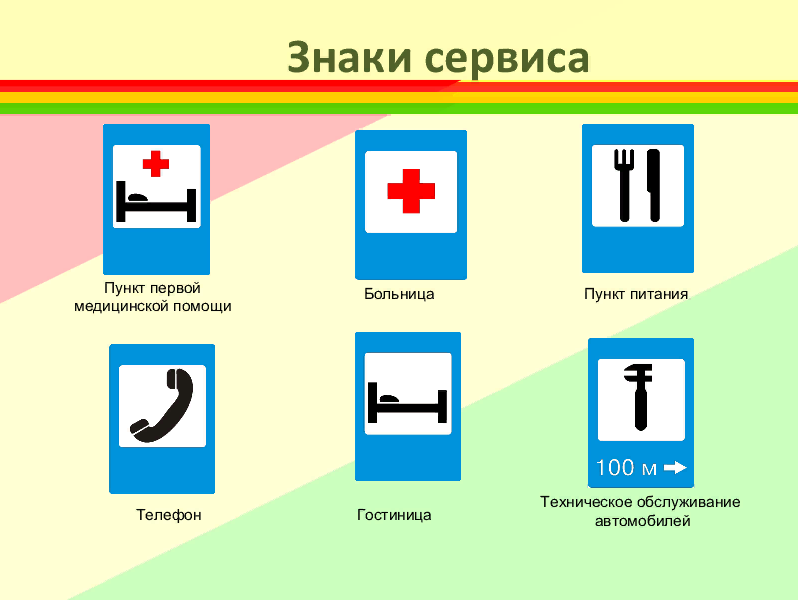 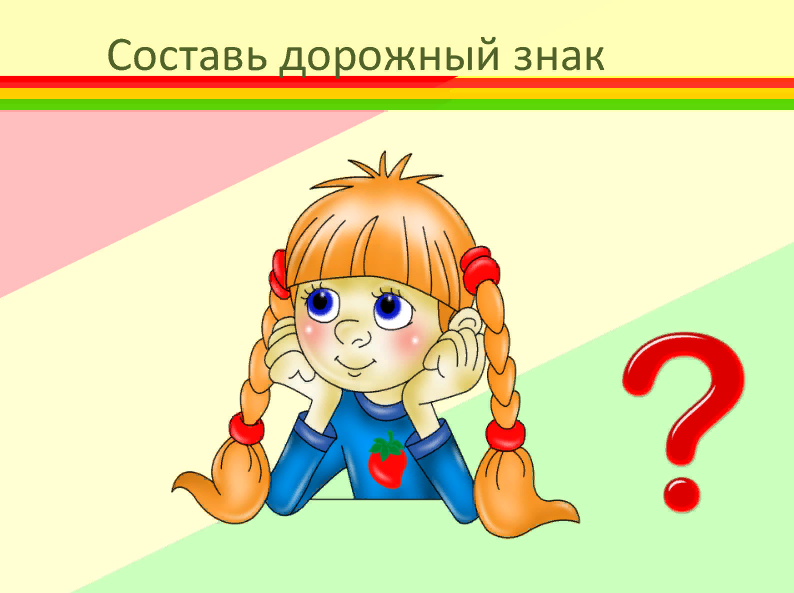 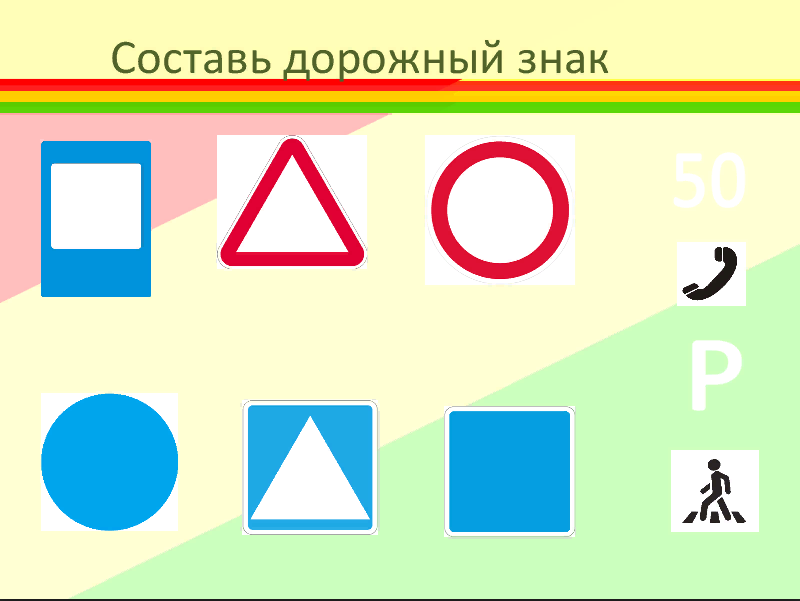